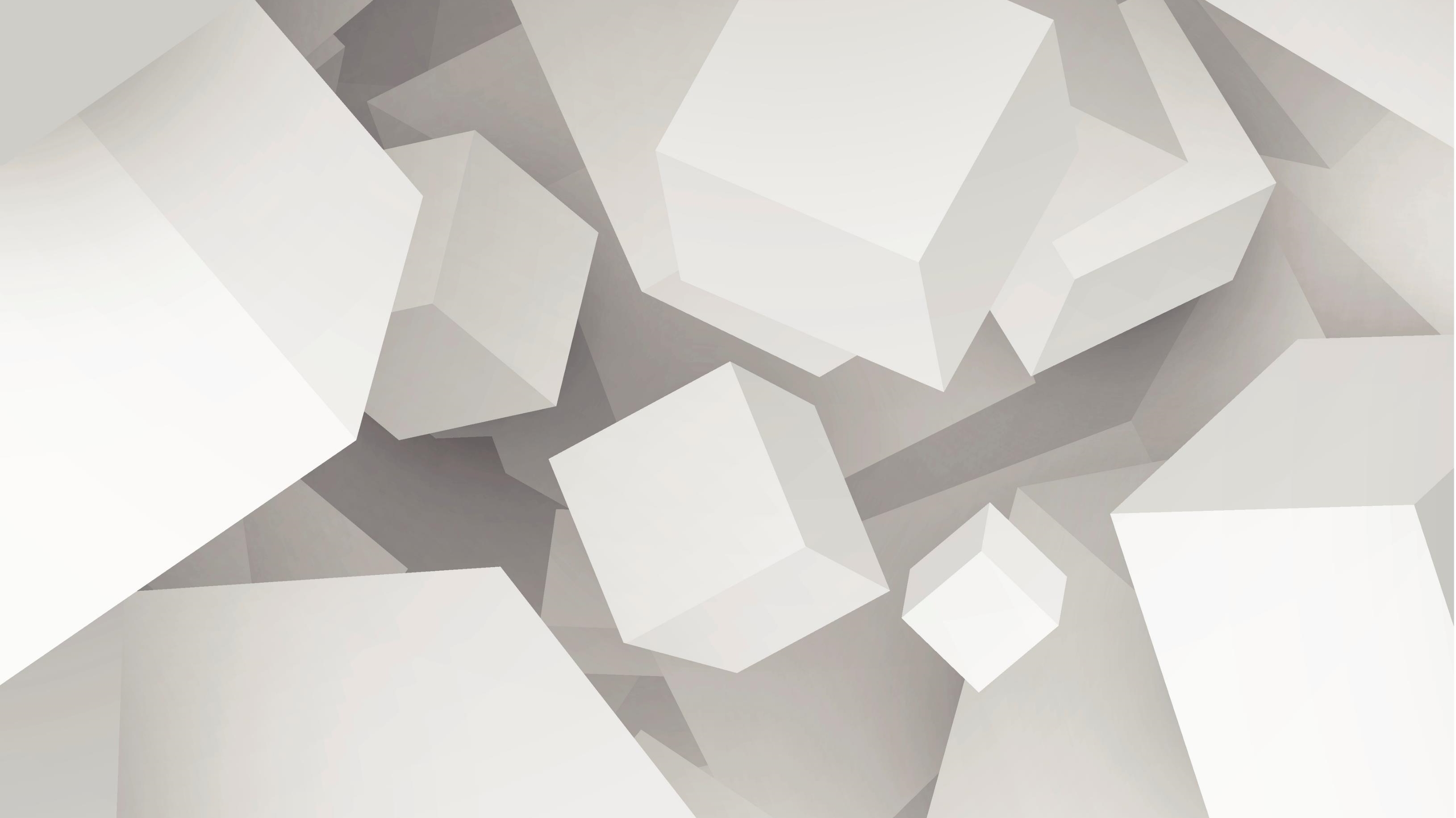 PROFILI DI COSTITUZIONALITA’
Avv. Laura Mana

https://t.me/lauramana1974
I diritti costituzionali possano venir compressi per tutelare la salute pubblica in caso emergenziale ma evidenzia delle criticità importanti e ciò in un’ottica di balancing test (test di bilanciamento)?
il diritto soggettivo alla propria salute quanto può essere compresso?
Gli effetti sullo stato di salute dei vaccinati non possono superare la soglia della normaletollerabilità, il che non pare lasciare spazio all’ammissione di eventiavversi gravi e fatali
Come può essere definita la normale tollerabilità che non consenta che vi siano cittadini sacrificati?
non potendosi, in generale, mai escludere la possibilità di reazioni avverse a qualunque tipologia di farmaco, il discrimen, alla stregua dei criteri rinvenibili dalla richiamata giurisprudenza costituzionale, vada ravvisato nelle ipotesi del caso fortuito e imprevedibilità della reazione individuale.
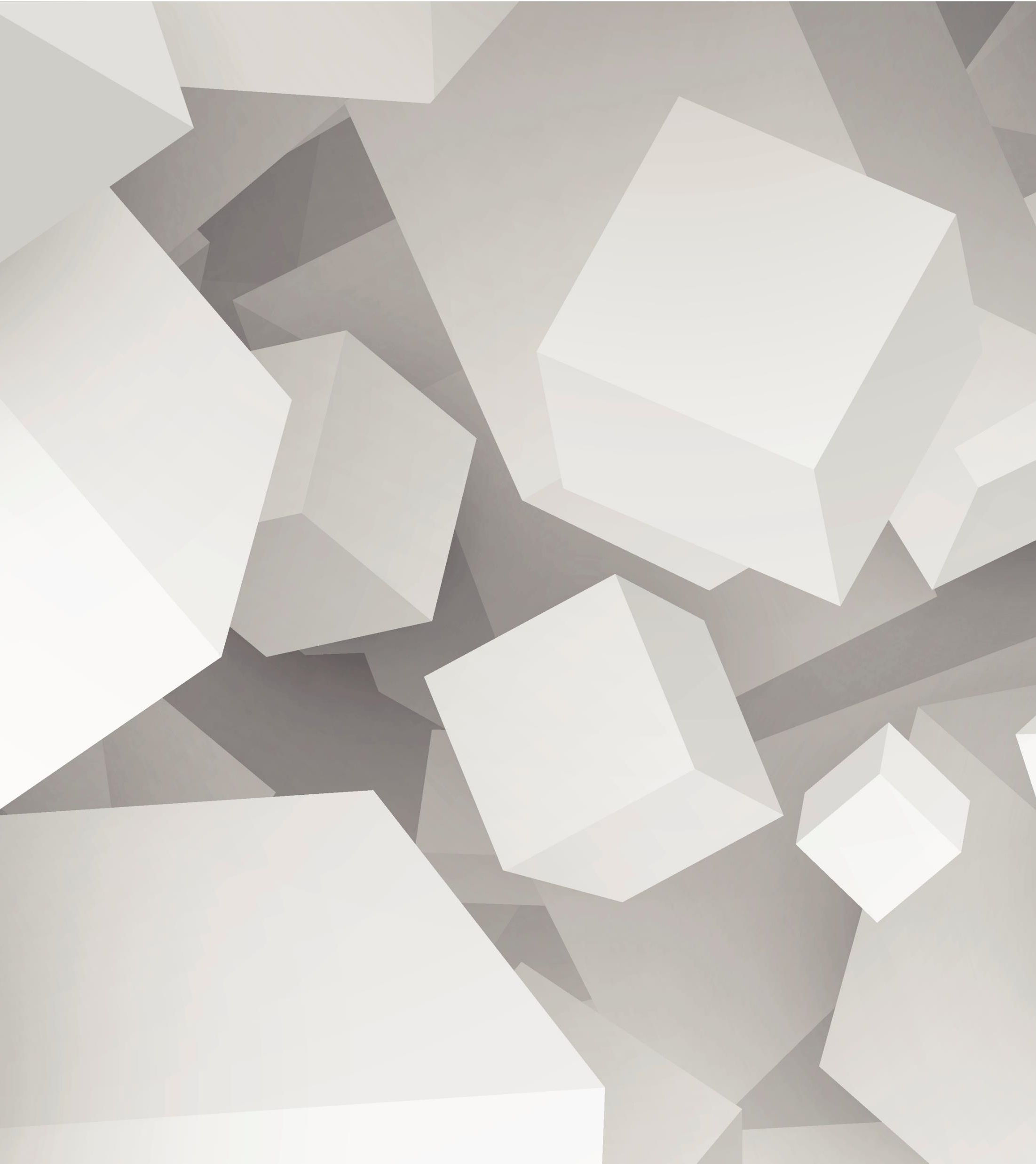 Per essere tollerabile l’evento avverso deve essere IMPREVEDIBILE
2) INADEGUATEZZA DEL TRIAGE PRE VACCINALE
3) LA VACCINAZIONE NEI GUARITI
1) PROBLEMA DI MONITORAGGIO
I FARMACI NON SONO STATI SPERIMENTATI SUI GUARITI
 LA SOMMINISTRAZIONE DEI FARMACI SU GUARITI E’ OFF LABEL
NON È PREVISTA, AI FINI DELLA SOTTOPOSIZIONE A VACCINO, UNA RELAZIONE DEL MEDICO DI BASE
IL TRIAGE PRE-VACCINALE VIENE, QUINDI, DEMANDATO AL PERSONALE SANITARIO CHE NON CONOSCE IL PAZIENTE
NON VENGONO RICHIESTI ESAMI DI LABORATORIO, PER SCONGIURARE TROMBOSI, MIOCARDITI, ECC
PRIMA DELLA SOMMINISTRAZIONE DEL VACCINO, NEMMENO UN TAMPONE COVID
BISOGNA CAPIRE SE CI SONO EVENTI AVVERSI, IN QUALI PROPORZIONI E GRAVITA’

IL SISTEMA DI FARMACOVIGILANZA PASSIVA NON E’ SUFFICIENTE PERCHE’ IL RISCHIO E’ LA SOTTOSTIMA DELLE REAZIONI AVVERSE

L’ALGORITMO OMS NON E’ IDONEO PERCHE’ TRATTASI DI FARMACI AD AUTORIZZAZIONE CONDIZIONATA
Eventi avversi: studio dott. Doshi
In data 22 Giugno 2022 è stato pubblicato in preprint, ovvero non ancora sottoposto a revisione paritaria, un articolo in cui si fa un bilancio complessivo rischi/benefici degli attuali vaccini a firma di Peter Doshi, professore all’Università del Maryland ed editorialista del British Medical Journal, ed altri illustri suoi colleghi
Il lavoro pubblicato è di particolare rilievo perché si basa sui dati degli studi clinici randomizzati di fase III controllati con placebo, condotti dalle aziende e consegnati alla Fda per l’autorizzazione al commercio dei vaccini mRna Covid-19 Pfizer e Moderna, riguardanti il periodo che va dal dicembre 2020 (inizio sperimentazione) per i primi 4 mesi -  prima che fosse offerta al gruppo placebo la possibilità di ricevere il vaccino e quindi la sperimentazione in doppio cieco interrotta –
Doshi e collaboratori hanno analizzato nei gruppi “placebo” e “vaccino” sia le segnalazioni di tutti i “serious adverse events” (Sae) che quelle relative ai “serious adverse events of special interest” (Aesi) - il cui elenco è di seguito riportato –
Gli Autori hanno utilizzato una metodologia messa a punto, nel 2020, prima del lancio del vaccino COVID-19, dalla  Coalition for Epidemic Preparedness Innovations e dalla Brighton Collaboration
CONCLUSIONI
EVENTI AVVERSI GRAVI
EVENTI AVVERSI GRAVI DI PARTICOLARE INTERESSE
Per quanto riguarda gli eventi avversi gravi (SAE) con Pfizer  se ne sono registrati 67,5 ogni 10.000 soggetti nel gruppo che aveva ricevuto il vaccino, contro 49,5 del placebo, quindi un Rischio Relativo (RR) pari a 1,36 (IC 1.31-1.83), ovvero un 36% in più statisticamente significativo Con Moderna se ne sono registrati 136/10.000  gruppo vaccino contro 129/10.000   nel placebo, con RR pari a 1,05, che non ha raggiunto la significatività statistica
Per quanto riguarda gli eventi avversi gravi di particolare interesse (serious Aesi), i rischi per chi ha ricevuto il vaccino rispetto al placebo sono ancora più eclatanti: per Pfizer se ne sono registrati 27,7/10.000 nel gruppo vaccino e 17,6/10.000 nel placebo; per Moderna rispettivamente 57,3/10.000 e 32,3/10.000. Si tratta quindi un incremento del rischio di eventi avversi gravi – specie a carico del sistema cardiovascolare e della coagulazione – per i vaccinati con Pfizer del +57% e del +36% con Moderna e per i due vaccini nel loro complesso l’incremento del rischio è del + 43%, statisticamente significativo.
IN UN OTTICA DI BILANCIAMENTO COSTITUZIONALMENTE ORIENTATACONCLUDIAMO CHE LA NORMA E’ILLEGITTIMA
essendo il rapporto complessivo “costi/benefici” dell’utilizzo di tali preparati è pertanto negativo dal momento che i risultati portano a concludere che con i vaccini anti-Covid non solo non c’è riduzione del contagio, ma il rischio di ricovero per eventi avversi gravi supera nettamente il minor rischio di ospedalizzazione per Covid-19
I GUARITI ED IL VACCINO: PROFILI DI INCOSTITUZIONALITA’
REGOLA

UN FARMACO PER ENTRARE IN COMMERCIO DEVE ESSERE APPROVATO E/O AUTORIZZATO ED UTILIZZATO IN CONFORMITA’ DELLA PROPRIA SCHEDA TECNICA
ECCEZIONE

C’E’ LA POSSIBILITA DI USARE UN FARMACO IN MANIERA DIFFORME: OFF LABEL
La Legge 648/1996 consente di erogare un farmaco a carico del Servizio Sanitario Nazionale (SSN), previo parere della Commissione Tecnico-Scientifica (CTS) di AIFA quando non esiste una alternativa terapeutica  M A……
L’USO OFF LABEL E’ POSSIBILE MA
è necessaria l’esistenza di studi conclusi, almeno di fase II, che dimostrino un’efficacia adeguata con un profilo di rischio accettabile a supporto dell’indicazione richiesta. 
I medicinali che acquisiscono parere favorevole dalla CTS vengono inseriti in un apposito elenco in seguito a pubblicazione in Gazzetta Ufficiale del relativo provvedimento dell'AIFA e possono essere prescritti a totale carico del SSN per tutti i soggetti che sul territorio nazionale sono affetti dalla patologia individuata nel provvedimento
PER I GUARITI QUALE E’ LA SITUAZIONE? ESISTE UNA SPERIMENTAZIONE?
NO! ANZI……..
La positività al sierologico è fra i Criteri di Esclusione del Protocollo di studio clinico, come si può evincere dal sito: https://farmaci.agenziafarmaco.gov.it/aifa/servlet/PdfDownloadServlet?pdfFileName=footer_005389_049269_RCP.pdf&sys=m0b1l3
viene escluso dallo studio chi è già immunizzato, a prescindere da quanto tempo (quindi si considera immunizzato a vita chi ha contratto la malattia). Procedura identica è stata seguita per la sperimentazione del farmaco vaccinale BioNTech and Pfizer, come emerge da un’attenta lettura dell’articolo pubblicato sulla rivista scientifica The New Engalnd Journal of Medicine Safety and Efficacy of the BNT162b2 mRNA Covid-19 Vaccine | NEJM: “‎METODI‎: OBIETTIVI DELLO STUDIO, PARTECIPANTI E SUPERVISIONE‎: Abbiamo valutato la sicurezza e l'efficacia di due dosi da 30 μg di BNT162b2, somministrate per via intramuscolare a 21 giorni di distanza, rispetto al placebo. Gli adulti di età pari o superiore a 16 anni che erano sani o avevano condizioni mediche croniche stabili, inclusi ma non limitati al virus dell'immunodeficienza umana (HIV), al virus dell'epatite B o all'infezione da virus dell'epatite C, erano idonei per la partecipazione allo studio. I criteri chiave di esclusione includevano una storia medica di Covid-19, un trattamento con terapia immunosoppressiva o una diagnosi con una condizione immunocompromettente.‎” Pfizer è stata responsabile della progettazione e della conduzione dello studio, della raccolta dei dati, dell'analisi dei dati, dell'interpretazione dei dati e della scrittura del manoscritto. BioNTech è stato lo sponsor dello studio, ha prodotto il materiale della sperimentazione clinica BNT162b2 e ha contribuito all'interpretazione dei dati e alla scrittura del manoscritto. Tutti i dati dello studio erano a disposizione di tutti gli autori, che ne garantiscono l'accuratezza e la completezza e l'aderenza dello studio al protocollo, che è disponibile con il testo completo di questo articolo all'NEJM.org. Un comitato indipendente di monitoraggio dei dati e della sicurezza ha esaminato i dati di efficacia e di sicurezza non in cieco.‎
CONCLUSIONE:
In nessuna scheda tecnica alla voce posologia e modalità di somministrazione è mai stata indicata la possibilità di considerare la guarigione come “dose sostitutiva” o altro
in nessuna scheda tecnica sono stati valutati gli effetti avversi ad esempio Il rischio è il potenziamento dipendente dall’anticorpo (ADE, Antibody Dependent Enhancement) che è una grave reazione avversa dovuta ad anticorpi subottimali derivanti da un’infezione precedente
Da quanto evidenziato deriva l’illegittimità delle delibere di sospensione e soprattutto in ordine ai guariti e in un’ottica di balancing test la norma potrà superare il vaglio di legittimità costituzionale in relazione agli art 32 e 3 cost
Il 28.01.1947, l’On. Moro dichiarò: “Si tratta di un problema di libertà individuale...quello cioè di affermare che non possono essere imposte obbligatoriamente ai cittadini pratiche sanitarie, se non vi sia una disposizione legislativa, impedendo, per conseguenza, che disposizioni del genere possano essere prese dalle autorità senza l'intervento della legge. Non soltanto ci si riferisce alla legge per determinare che i cittadini non possono essere assoggettati altrimenti a pratiche sanitarie, ma si pone anche un limite al legislatore, impedendo pratiche sanitarie lesive della dignità umana”
Non si arretra di un millimetro mai!!!!!!!!!!!!!!!!!!!!!!!!!!!!
Non praevalebunt (Matteo 16,17)